CMSC201 Computer Science I for MajorsLecture 03 – Operators
Last Class We Covered
Variables
Rules for naming
Different types
How to use them
Printing output to the screen
Getting input from the user
Written programs vs Python interpreter
2
Any Questions from Last Time?
3
Today’s Objectives
To learn Python’s operators
Arithmetic operators
Including mod and integer division
Assignment operators
Comparison operators
Boolean operators

To understand the order of operations
4
Pop Quiz!
Which of the following examples are correct?
 500 = numStudents
 numStudents = 500
 numCookies * cookiePrice = total
 mpg = miles_driven / gallons_used
 "Hello World!" = message
 _CMSC201_doge_ = "Very learning"
 60 * hours = days * 24 * 60
5
Pop Quiz!
Which of the following examples are correct?
 500 = numStudents
 numStudents = 500
 numCookies * cookiePrice = total
 mpg = miles_driven / gallons_used
 "Hello World!" = message
 _CMSC201_doge_ = "Very learning"
 60 * hours = days * 24 * 60







6
Python’s Operators
7
Python Basic Operators
Operators are the constructs which can manipulate and evaluate our data

Consider the expression:
		num = 4 + 5
operator
8
Types of Operators in Python
Arithmetic Operators
Assignment Operators
Comparison Operators
Logical Operators
Membership Operators
Bitwise Operators
Identity Operators
focus of today’s lecture
9
Operators – Addition & Subtraction
“Lowest” priority in the order of operations
Can only change this with parentheses
Function as they normally do

Examples:
 cash = cash - bills
 (5 + 7) / 2
 ( ((2 + 4) * 5) / (9 - 6) )
10
Operators – Multiplication & Division
Higher priority in the order of operations than addition and subtraction
Function as they normally do

Examples:
 tax = subtotal * 0.06
 area = PI * (radius * radius)
 totalDays = hours / 24
11
Operators – Integer Division
Reminder: integers (or ints) are whole numbers
What do you think integer division is?

Remember division in grade school?

Integer division is
Division done without decimals
And the remainder is discarded
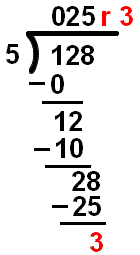 12
Examples: Integer Division
Integer division uses double slashes (//)

Examples:
 7 /  5    =
 7 // 5    =
 2 /  8    =
 2 // 8    =
 4 // 17 // 5 =
1.4
1
0.25
0
	 0
evaluate from left to right
13
Operators – Mod
Also called “modulo” or “modulus”

Example:  17 % 5 = 2
What do you think mod does?

Remember division in grade school?

Modulo gives you the remainder
The “opposite” of integer division
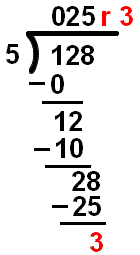 14
Examples: Mod
Mod uses the percent sign (%)

Examples:
 7  % 5    =
 5  % 9    =
 16 % 6    =
 23 % 4    =
 48692451673 % 2 =
2
5
4
3
	 	  1
15
Modulo Answers
Result of a modulo operation will always be:
Positive
No less than 0
No more than the divisor minus 1

Examples:
 8  % 3  =
 21 % 3  =
 13 % 3  =
no more than the divisor minus 1
2
0
1
no less than zero
16
Operators – Exponentiation
“Exponentiation” is just another word for raising one number to the power of another

Examples:
 binary8    = 2 ** 8
 squareArea = length ** 2
 cubeVolume = length ** 3
 squareRoot = num ** 0.5
17
Arithmetic Operators in Python
18
Order of Operations (Arithmetic)
Expressions are evaluated in what direction?




What can change this ordering?
Parentheses!
from left to right
**
* /  //  %
+   -
19
Floating Point Errors
20
Division: Floats and Integers
Floats (decimals) and integers (whole numbers) behave in two different ways in Python
And in many other programming languages

Biggest difference is how division works
Python 3 automatically performs decimal division
Have to explicitly call integer division
Floats also automatically perform decimal division
21
Division Examples
What do the following expressions evaluate to?
 4 /  3
 4 // 3
8 /  3
 8 /  2
 5 /  7
 5 // 7
= 1.3333333333333333
= 1
= 2.6666666666666667
= 4.0
= 0.7142857142857143
= 0
22
Rounding Errors
Sometimes we need to approximate the representation of numbers
0.66666666666666666666666667…
3.14159265358979323846264338328…

We know that this often leads to errors when doing calculations later
Something similar happens with numbers that are stored by a computer
23
Float Arithmetic Examples
What do the following expressions evaluate to?
 8 /  3
 5 /  7
 1.99 + .12
 .99 + .12
 1.13 * 1.19
= 2.6666666666666667
= 0.7142857142857143
= 2.11
= 1.1099999999999999
= 1.3446999999999998
What’s going on here???
24
Assignment Operators
25
Basic Assignment
All assignment operators 
Contain a single equals sign
Must have a variable on the left side

Examples:
 numDogs   = 18
 totalTax  = income * taxBracket
 numPizzas = (people // 4) + 1
26
Combining with Arithmetic
You can simplify statements like these
count    = count + 1
doubling = doubling * 2

By combining the arithmetic and assignment
count    += 1
doubling *= 2

You can do this with any arithmetic operator
27
Combined Assignments
These shortcuts assume that the variable is the first thing after the assignment operator

percent = int(input("Enter percent: "))
# convert the percentage to a decimal
percent /= 100

The last line is the same as this line
percent = percent / 100
28
Comparison Operators
29
Vocabulary
Comparison operators
Relational operators
Equality operators
Are all the same thing

Include things like >, >=, <, <=, ==, !=
30
Comparison Operators
Always return a Boolean result
True or False
Indicates whether a relationship holds between their operands
comparison operator
a >= b
operands
31
Comparison Examples
What are the following comparisons asking?
a >= b
Is a greater than or equal to b?

a == b
Is a equivalent to b?
32
Comparison Operators in Python
33
Comparison Examples (Continued)
What do these evaluate to if a = 10 and b = 20?

a >= b
Is a  greater than or equal to b?
Is 10 greater than or equal to 20?
False
34
Comparison Examples (Continued)
What do these evaluate to if a = 10 and b = 20?

a == b
Is a  equivalent to b?
Is 10 equivalent to 20?
False
35
Comparison vs Assignment
A common mistake is to use the assignment operator (=) in place of the relational (==)
This is a very common mistake to make!

This type of mistake will trigger an error in Python, but you may still make it on paper!
36
Equals vs Equivalence
What does a = b do?
Assigns a the value stored in b
Changes a’s value to the value of b

What does a == b do?
Checks if a is equivalent to b
Does not change the value of a or b
37
Evaluating to Boolean Values
38
Comparison Operators and Simple Data Types
Examples:
8 < 15     evaluates to
6 != 6     evaluates to
2.5 > 5.8  evaluates to
4.0 == 4   evaluates to
True
False
False
True
39
“Value” of Boolean Variables
When we discuss Boolean outputs, we think 
	True and False
We can also think of it in terms of 
	1 and 0

True  = 1
False = 0
40
“Value” of Boolean Variables
Other data types can also be seen as “True” or “False” in Python

Anything empty or zero is False
 "" (empty string),    0,     0.0
Everything else is True
81.3,   77,    -5,     "zero",     0.01
Even "0" and "False" evaluate to True
41
Logical Operators
42
Vocabulary
Logical operators 
Boolean operators
Are the same thing

Include and, or, and not
43
Logical Operators
There are three logical operators:
and
or
not

They allow us to build more complex Boolean expressions	
By combining simpler Boolean expressions
44
Logical Operators – and
Let’s evaluate this expression
bool1 = a and b




For a and b to be True, both a and b must be true
45
Logical Operators – and
Let’s evaluate this expression
bool1 = a and b




For a and b to be True, both a and b must be true
46
Practice with and
a = 10
b = 20
c = 30

ex1 = a < b
ex2 = a < b and b < c
ex3 = (a + b == c) and (b – 10 == a) \
      and (c / 3 == a)

print (ex1, ex2, ex3)
output:
True
True
True
47
Logical Operators – or
Let’s evaluate this expression
bool2 = a or b




For a or b to be True, either a or b must be true
48
Logical Operators – or
Let’s evaluate this expression
bool2 = a or b




For a or b to be True, either a or b must be true
49
Logical Operators – not
Let’s evaluate this expression
bool3 = not a



not a calculates the Boolean value of a and	returns the opposite of that
50
Logical Operators – not
Let’s evaluate this expression
bool3 = not a



not a calculates the Boolean value of a and	returns the opposite of that
51
Complex Expressions
We can put multiple operators together!
bool4 = a and (b or c)

What does Python do first?
Computes (b or c)
Then computes  a and the result
52
Practice with Comparisons
a = 10
b = 20
c = 30

bool1 = True and (a > b)
bool2 = (not True) or (b != c)
bool3 = (True and (not False)) or (a > b)
bool4 = (a % b == 2) and ((not True) or \                              False)

print (bool1, bool2, bool3, bool4)
output:
True
True
False
False
53
Order of Operations (All)
**
*  /  //  %
+   -
<    <=    >>=   !=   ==
not
and
or
54
Daily emacs Shortcut
CTRL+K
“Kill” from the cursor to the end of the line
Cuts the text (saves it to the “kill ring”)
Hit twice to get the “enter” at the end too

CTRL+Y
“Yank” the killed text back from the dead
Pastes the text (from the “kill ring”)
Press multiple times to paste the text again
55
Announcements
Your discussions start this week!
Go to your scheduled location and time

HW 1 is out on Blackboard now
You must first complete the Syllabus and Course Website Quiz to see it
Due by Friday (Sept 15th) at 8:59:59 PM
56